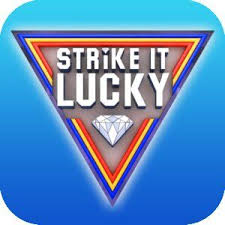 Strike it Lucky
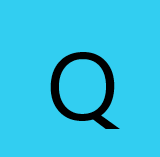 Question – 10 points for the correct answer
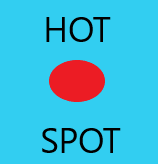 Hot Spot – Lose 5 points
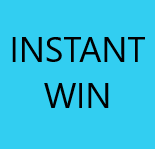 Instant Win 20 points
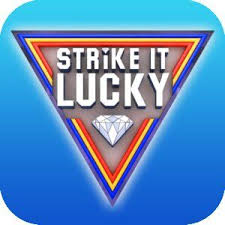 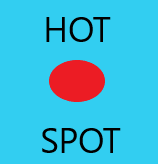 Hot Spot – Lose 5 points
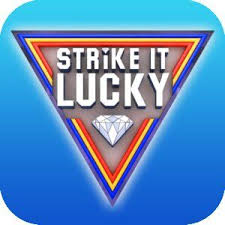 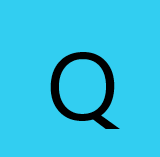 Question – 10 points for the correct answer
Quito is the capital city of which country?

A) Ecuador	B)  Cuba		C ) Estonia
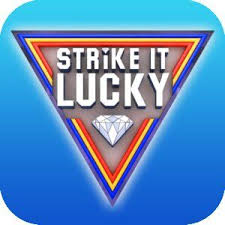 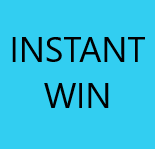 Instant Win 20 points
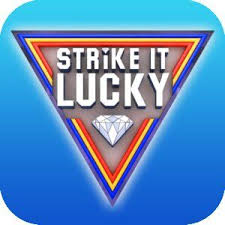 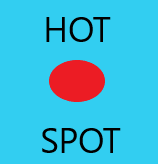 Hot Spot – Lose 5 points
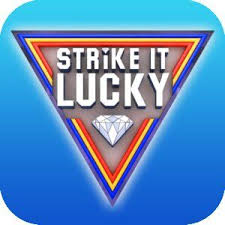 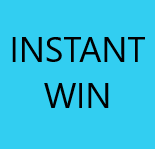 Instant Win 20 points
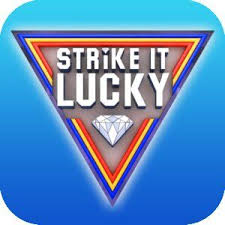 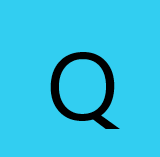 Question – 10 points for the correct answer
In 1976 what colour did Mars eliminate from M&M’s? 

A) White		B) Red		C) Black
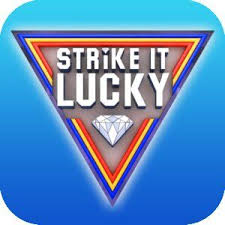 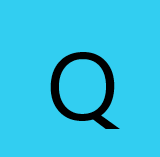 Question – 10 points for the correct answer
What is said to be the most used ingredient in all cooking?

A) Flour		B) Salt		C) Sugar
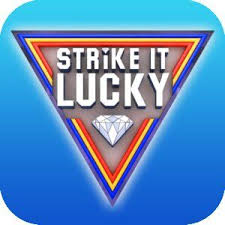 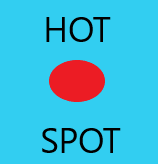 Hot Spot – Lose 5 points
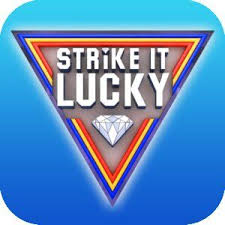 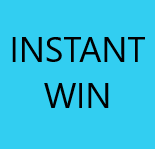 Instant Win 20 points
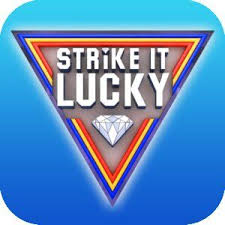 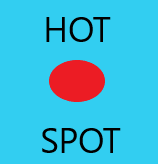 Hot Spot – Lose 5 points
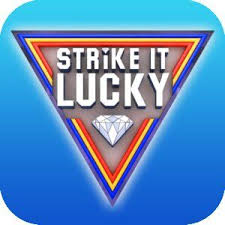 Question – 10 points for the correct answer
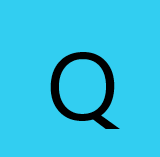 Which two letters are worth 10 points in scrabble?

A) Q and Z	B) K and X	C) Q and J
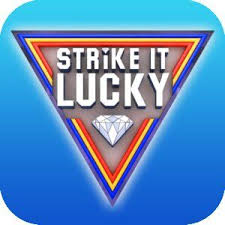 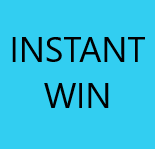 Instant Win 20 points
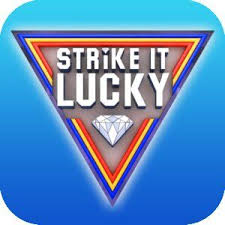 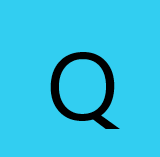 Question – 10 points for the correct answer
What date did Disneyland Paris open?

A) 8th May 1994		B) 10th March 1993		C) 12th April 1992
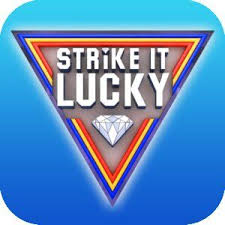 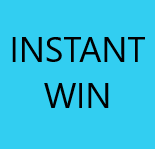 Instant Win 20 points
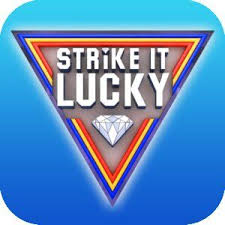 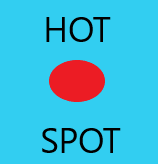 Hot Spot – Lose 5 points
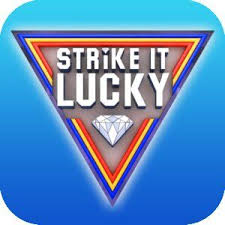 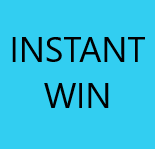 Instant Win 20 points
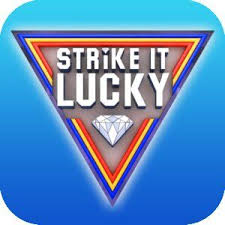 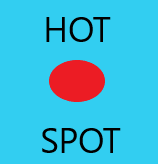 Hot Spot – Lose 5 points
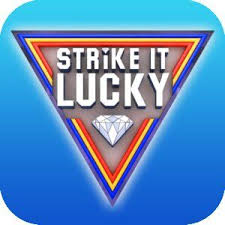 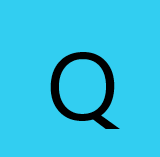 Question – 10 points for the correct answer
Iron Man was the first Marvel Studios movie, What year was it released?

A) 2006			B) 2008			C) 2007
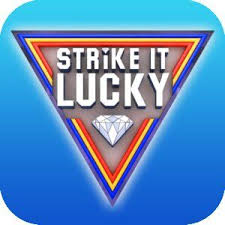 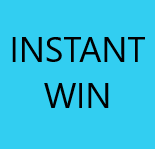 Instant Win 20 points
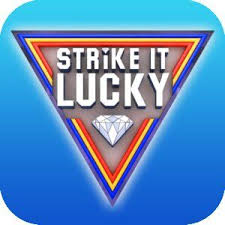 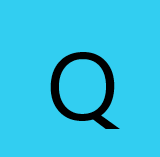 Question – 10 points for the correct answer
What is the time difference between the UK and India?

4hrs and 30 mins ahead of UK	B) 4hrs and 30 mins behind the UK

		C) 3hrs ahead of the UK
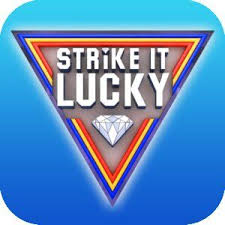 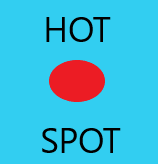 Hot Spot – Lose 5 points
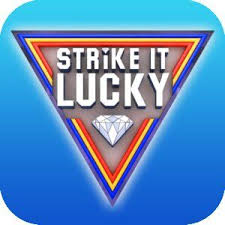 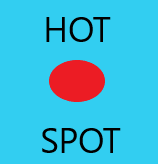 Hot Spot – Lose 5 points
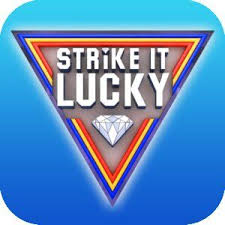 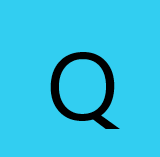 Question – 10 points for the correct answer
A male of which animal is called a Cock?

A) Walrus			B) Jellyfish		C) Lobster
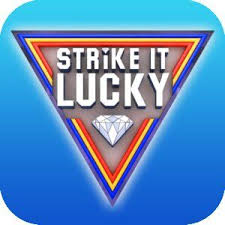 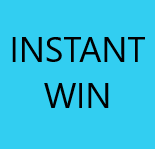 Instant Win 20 points
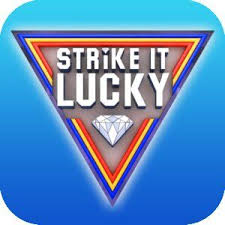 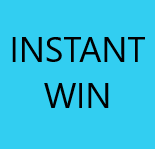 Instant Win 20 points
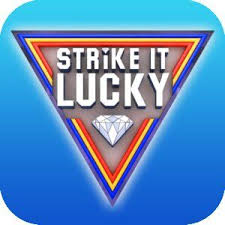 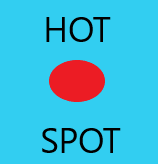 Hot Spot – Lose 5 points
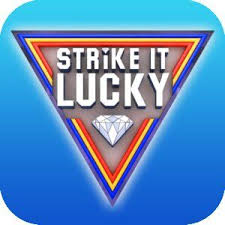 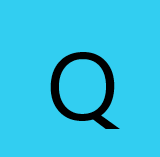 Question – 10 points for the correct answer
How high is Mount Everest?

A) 29029ft	B)28345ft	C)29035ft